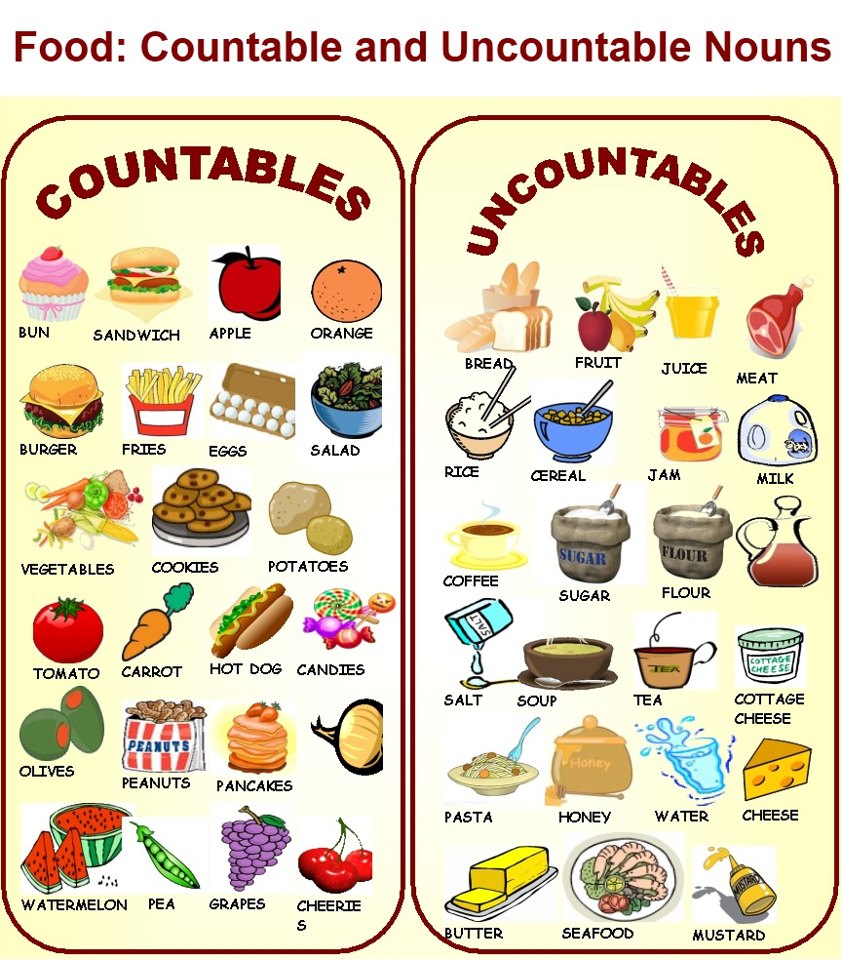 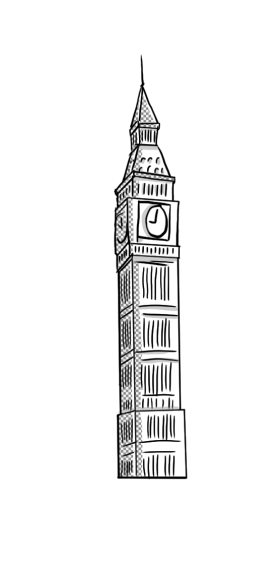 Maria Stalia
Class 6
27th primary school of 
Thessaloniki
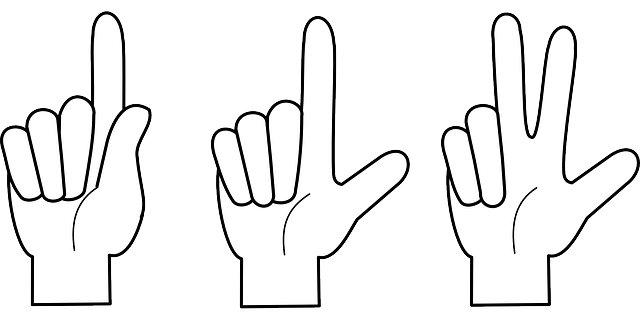 English Language -  ΤΑΞΗ ΣΤ’
Graphics:  https://pixabay.com
What do we mean by this?
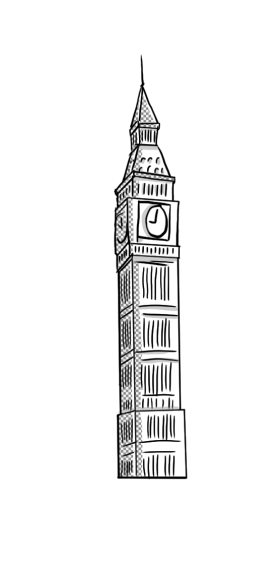 Countable nouns
Countable
are the things that we can count
A book
An apple
1,2,3...books
1,2,3... Bananas
1,2,3... Apples
1,2,3... Houses
1,2,3... dolls
What do we mean by this?
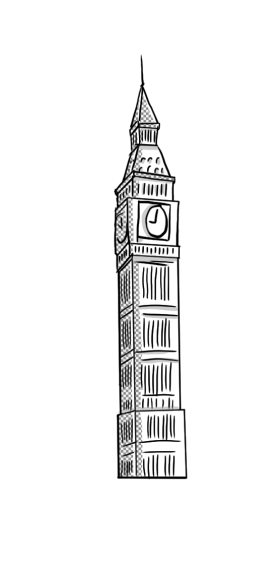 Uncountable nouns
Uncountable
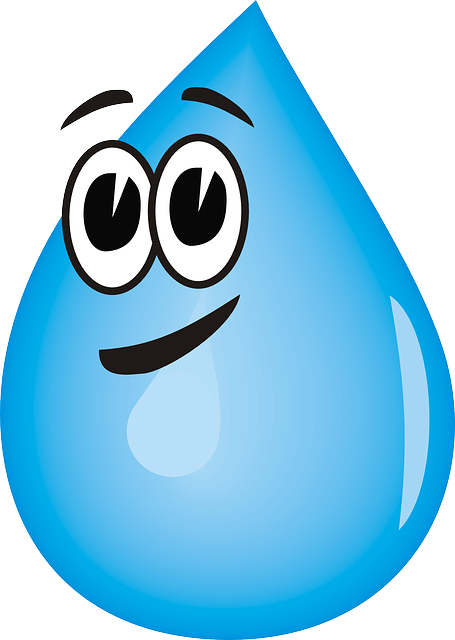 are the things that we can’t count

Liquids (water, wine, beer , coffee , tea etc.)
Chocolate
Sugar
Butter
Toothpaste
Salt, pepper
Cereal
Pasta
Cheese
Meat
Money
Hair
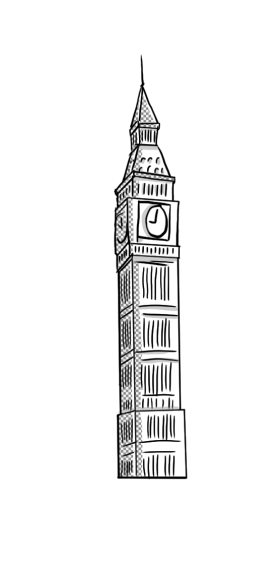 Uncountable nouns
Instead of using a or an, there are some phrases to show the weight, the package, the container, etc.

      A glass of
A bottle of
A  bowl of
A carton of
A tube of
A box of
A packet of
A kilo of
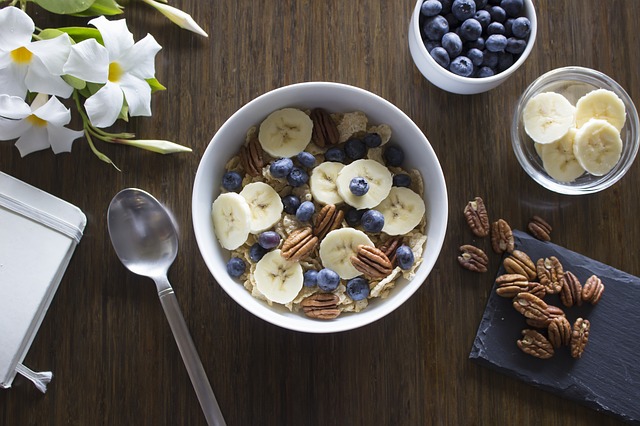 Countable and uncountable nouns
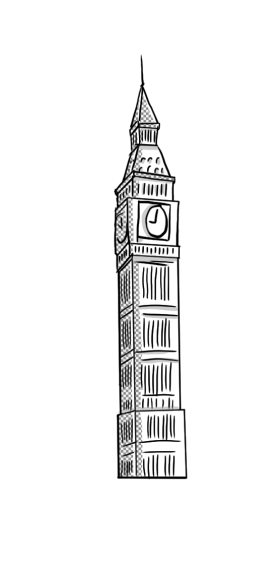 Some(μερικά)
Any (καθόλου)
We use some in affirmative
We’ve got some books in the bookcase.
We need some sugar for the cake.
Exception: Would you like some tea?

We use a lot of/lots of in affirmative
A lot of/lots of (πολλοί/-ές-ά/πολύ)
Mary has got a lot of/lots of dresses
Mum has got a lot of/lots of bread
We use any in questions
Have you got any apples?
Do you need any flour?

We use any in negative
I haven’tgot any pencils in my bag
She hasn’t got any milk in her glass
Quantifiers
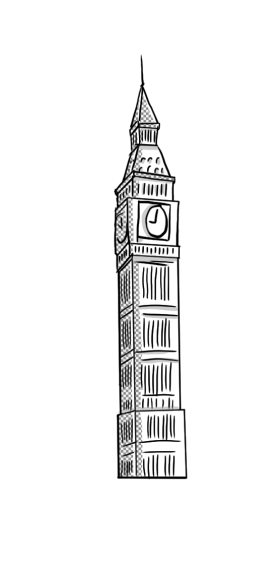 Countable
Uncountable
Many (negative + questions)
Have you got many friends here?
I haven’tgot many oranges in the fridge
How many? (questions)
How many balloons has she got?

A few(=αρκετά) (questions + affirmative)
I’ve got a few muffins. Let’s eat them!
Have you got a few minutes?

Few(=σχεδόν καθόλου) (affirmative)
We’ve got few strawberries. We can’t make a cake.
Much (negative + questions)
Have you got much coffee?
I haven’t got much tea.
How much? (questions)
How much money have you got?

A little (=αρκετό) (questions + affirmative)
Mum has got a little butter. She can make a cake
Can I have a little water, please?

Little(=σχεδόν καθόλου)
I’ve got little sugar. I can’t make a cake.